Základy entomologie
8. cvičení:
Integument
Dýchání
Integument
= Kutikula + Epidermis
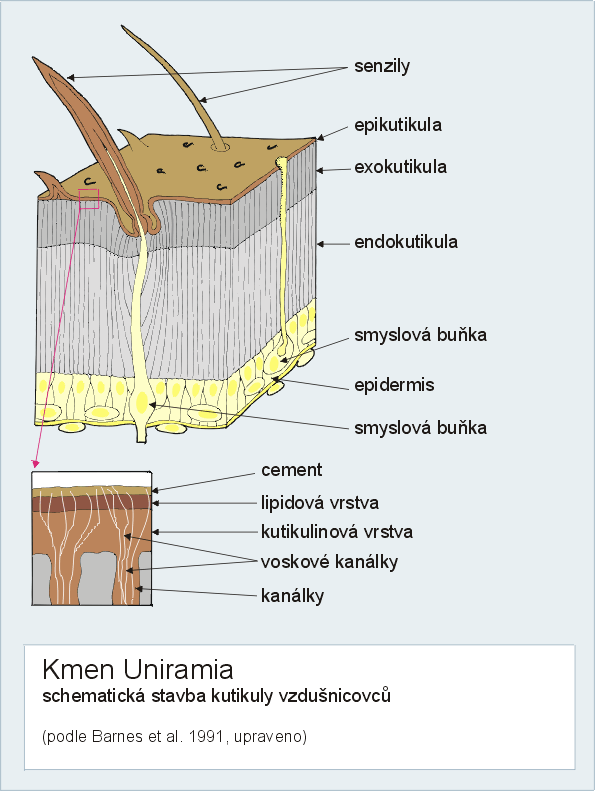 Kutikula
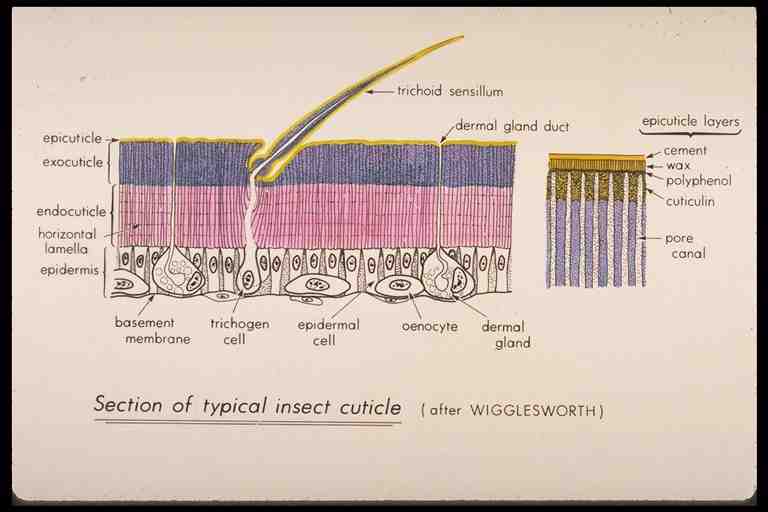 Svlékání - Ecdysis
Schmidtova vrstva
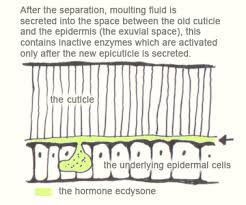 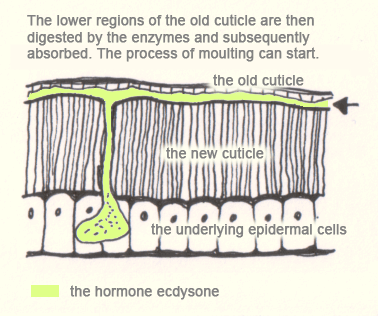 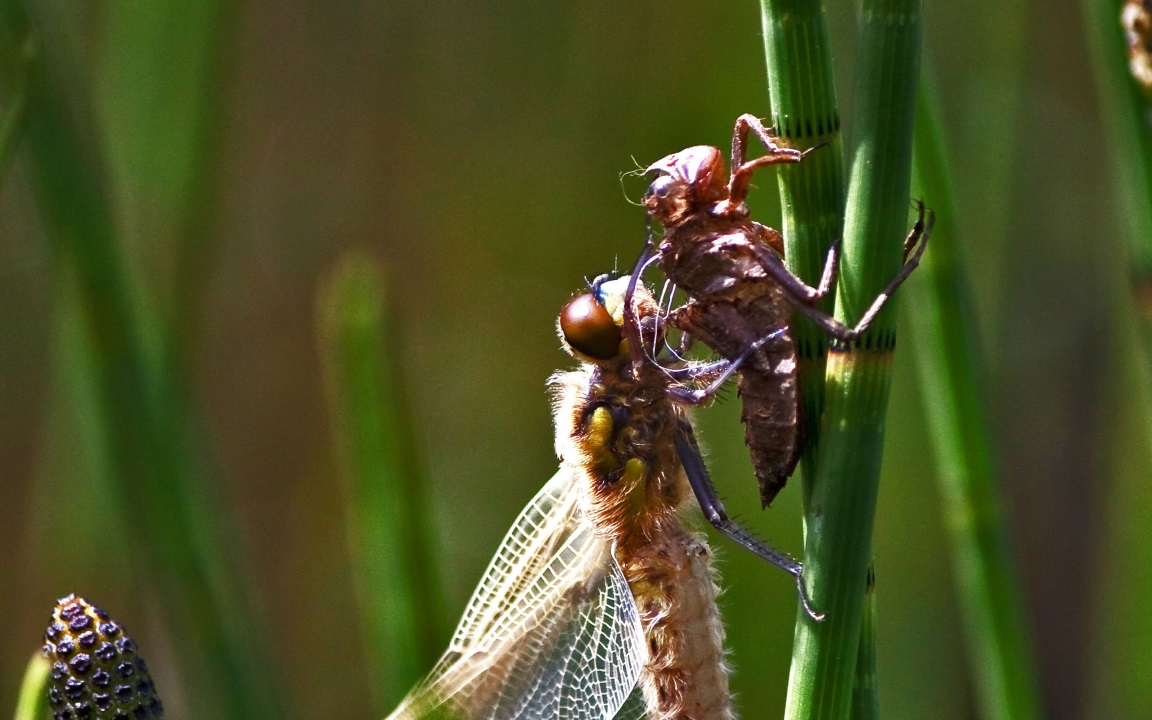 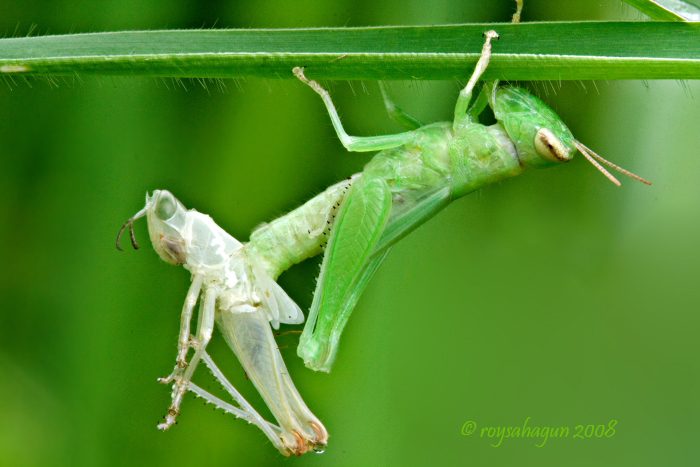 Integument - zbarvení
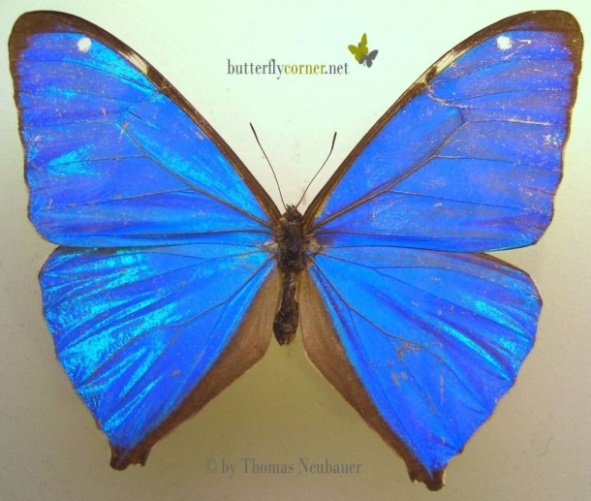 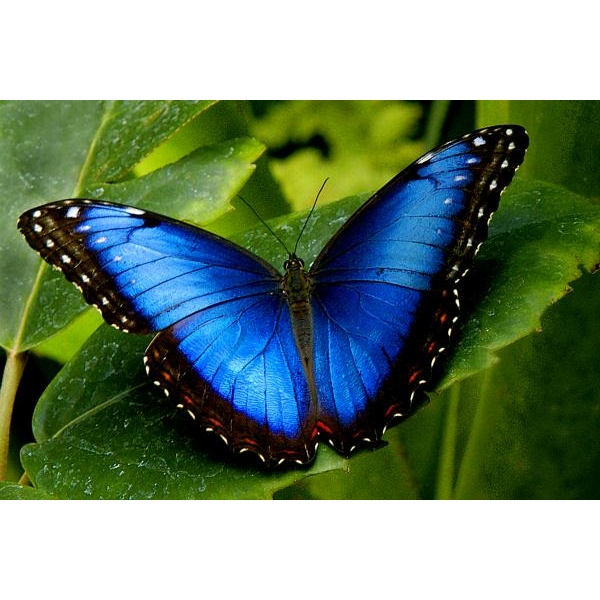 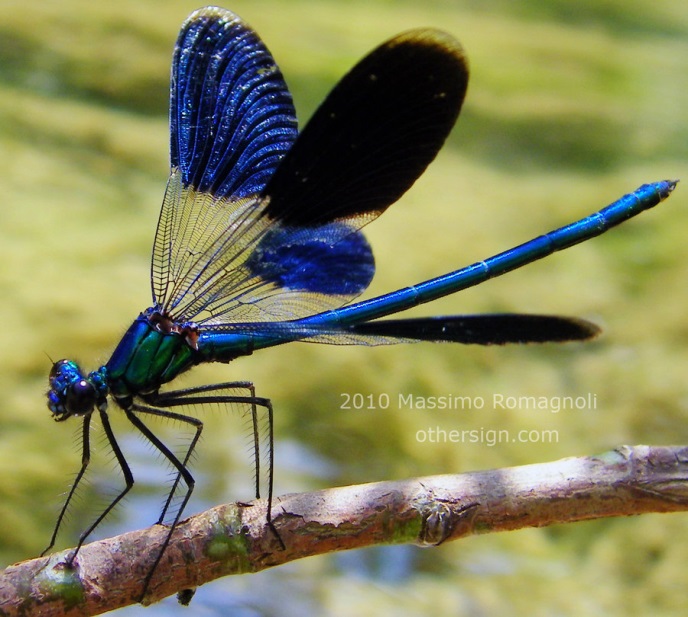 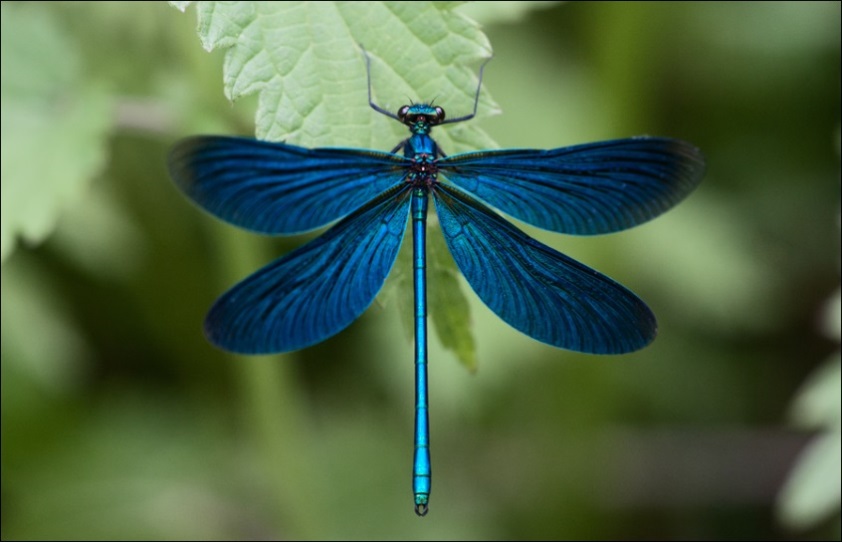 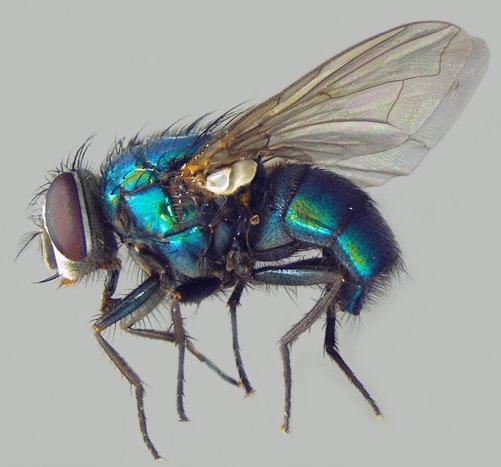 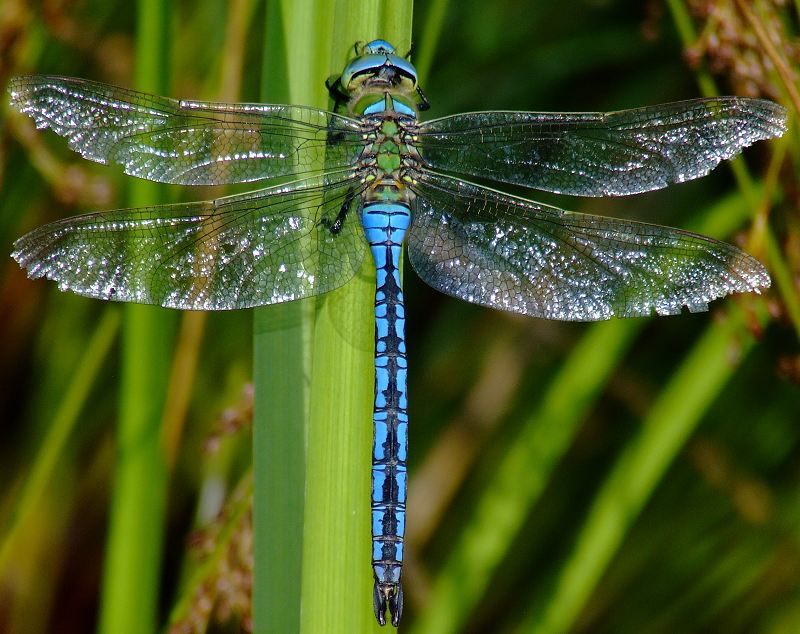 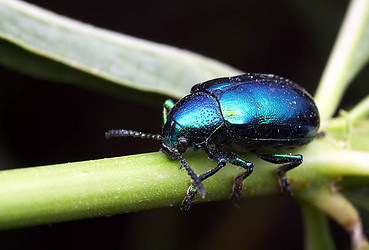 Modrá – fyzikálně, lom světla
(vzduch. prostor mezi lamelami)
Integument - zbarvení
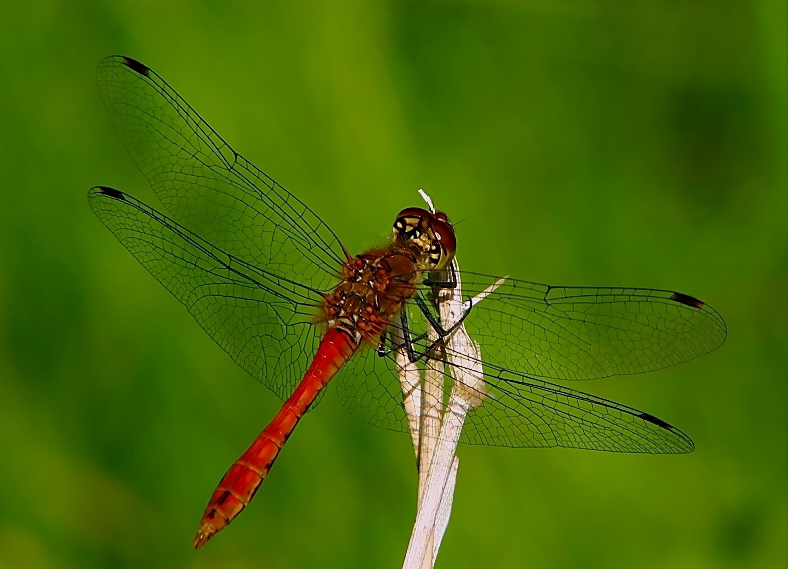 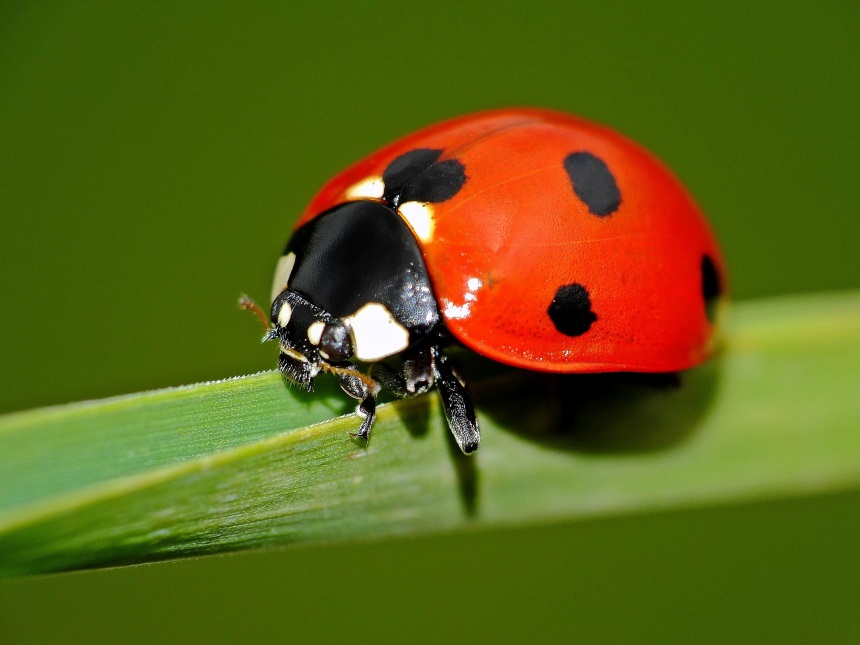 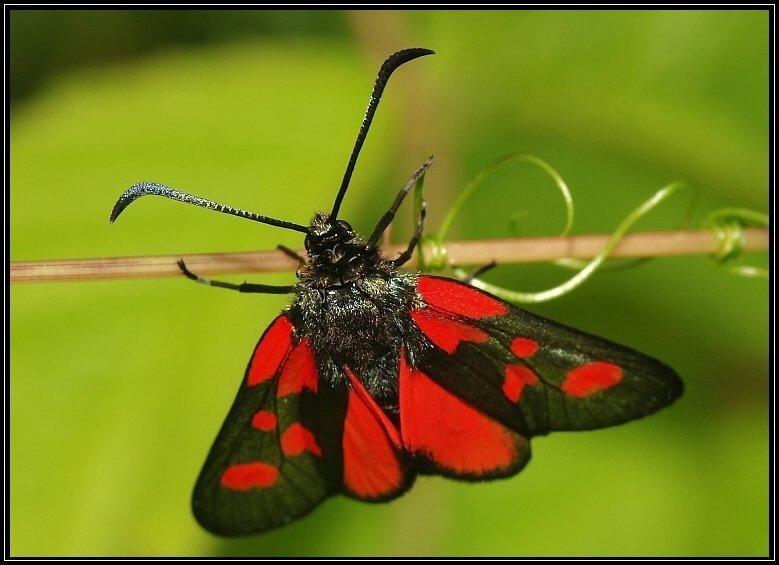 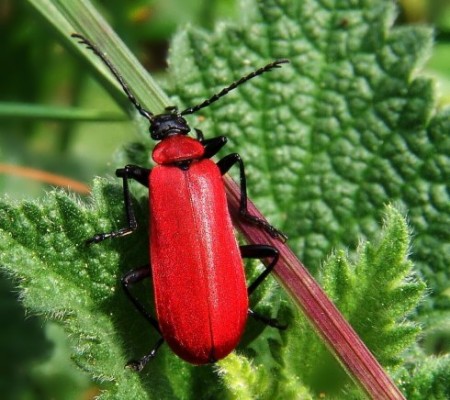 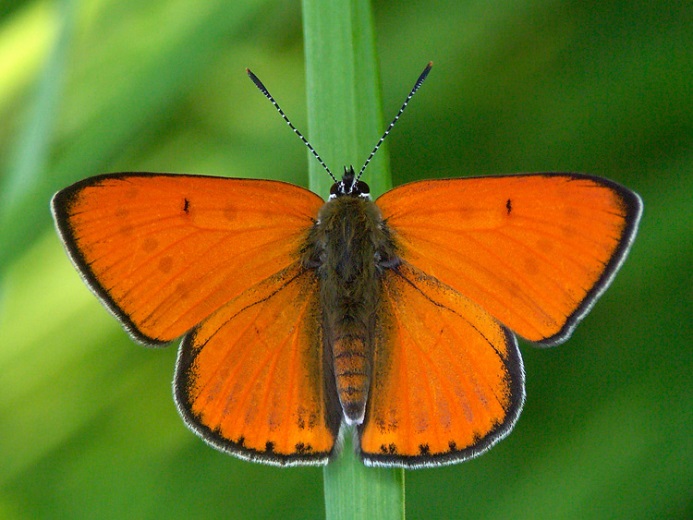 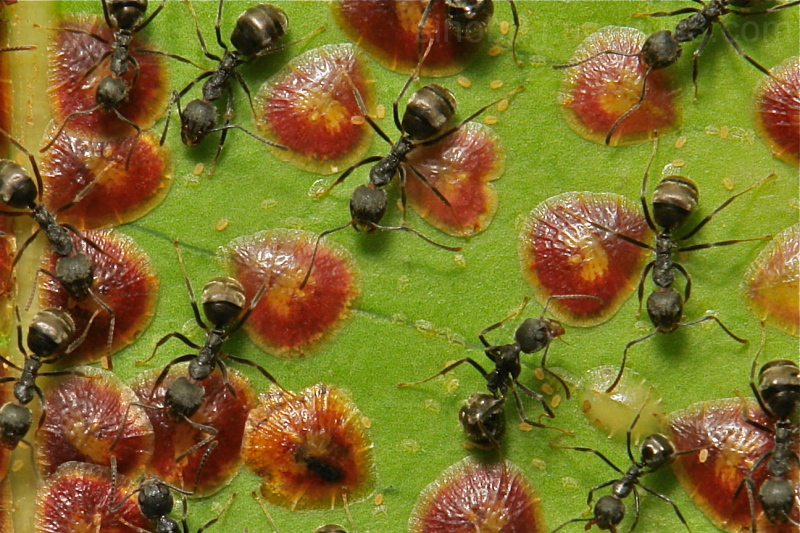 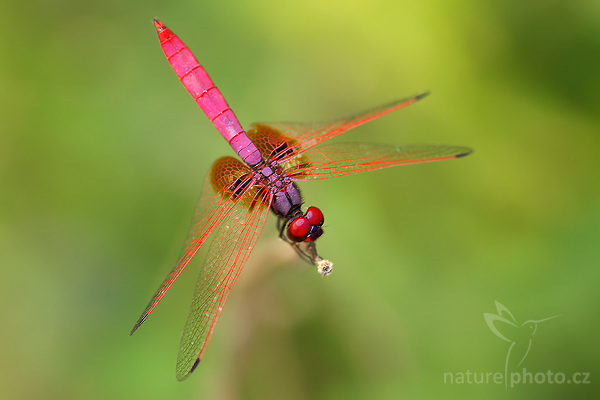 Červená – pigmenty (karotenoidy)
Integument - zbarvení
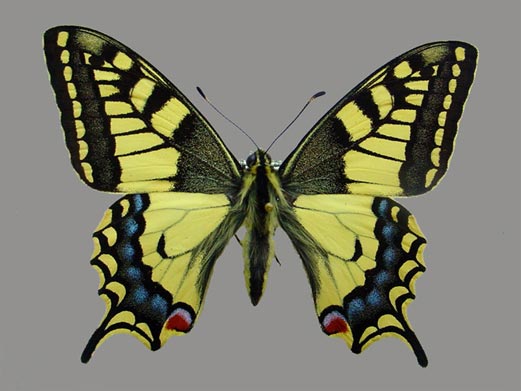 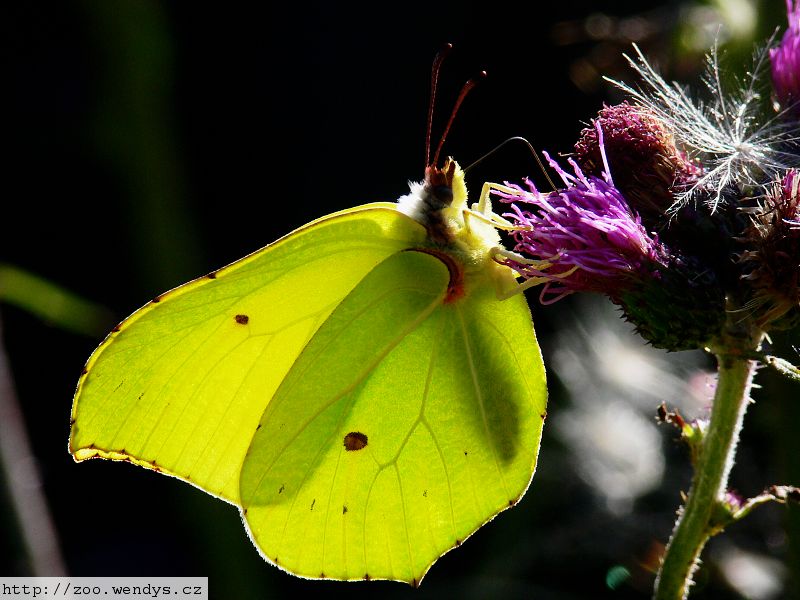 Žlutá – papiliochromy,
           flavony
Bílá - leukopteriny
Černá, hnědá - melanin
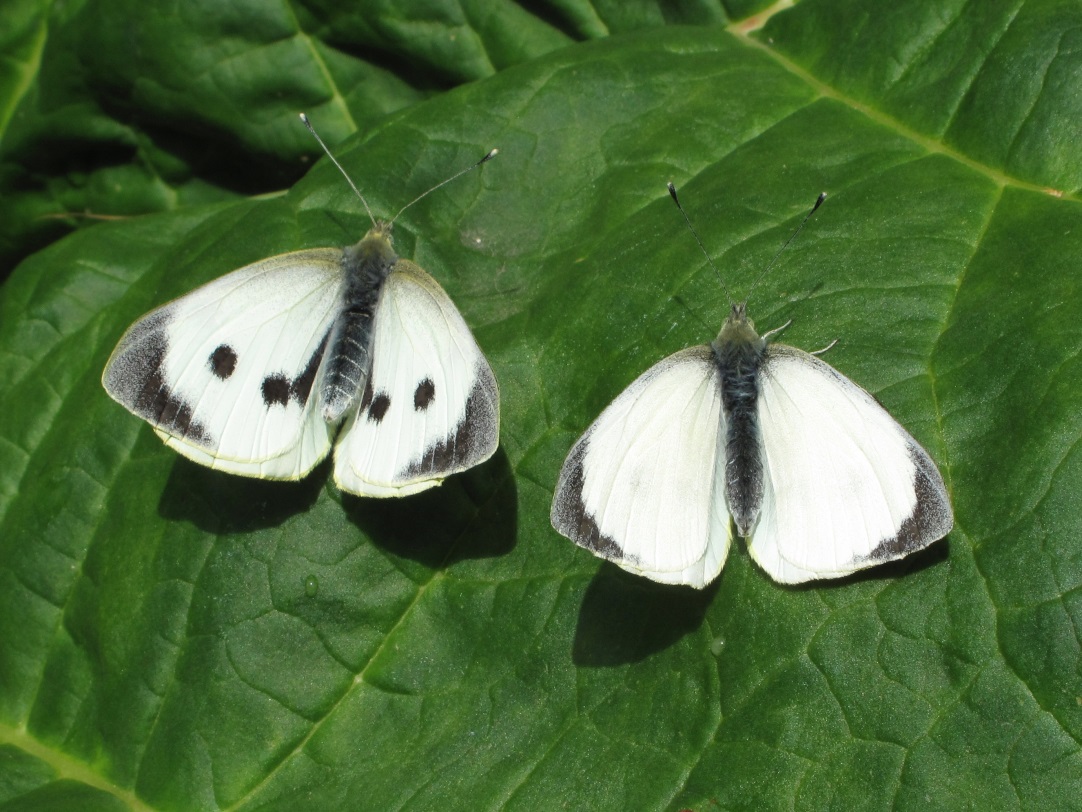 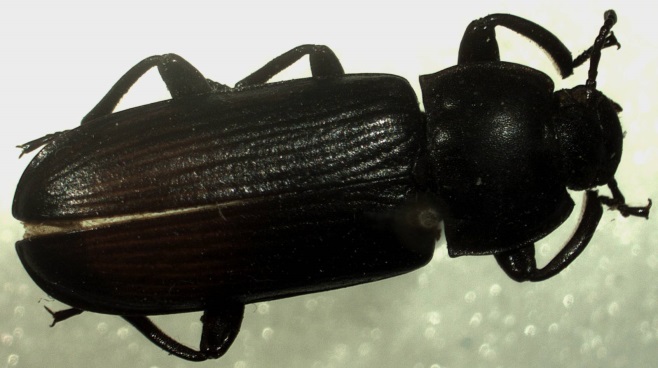 Dýchání
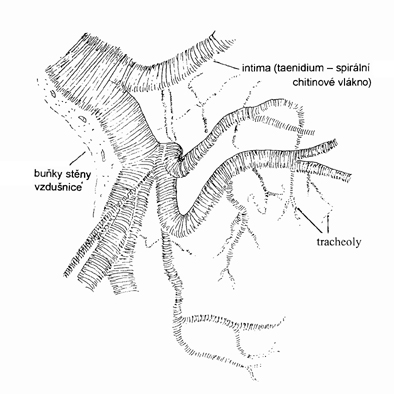 Tracheální systém – longitudinální kmeny
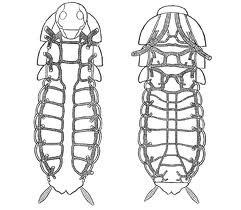 Stigma (spiraculum)
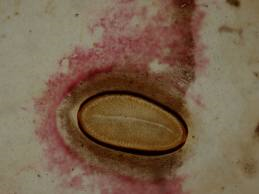 Stigmata – max. 10 párů
dle počtu stigmat na hrudi a zadečku:

POLYPNEUSTIČTÍ
	holopneu-  2 + 8 (kobylky)
	peripneu-  1 + 8 (bejlomorky)
	hemipneu-  1 + 7 (bedlobitky)

OLIGOPNEUSTIČTÍ
	amfi-  1 + 1 (koutule)
	meta- 0 + 1 (komár - larva)
	pro-  1 + 0 (komár – kukla)

APNEUSTIČTÍ
	0 (žábra, celý povrch těla, parazitoidi)
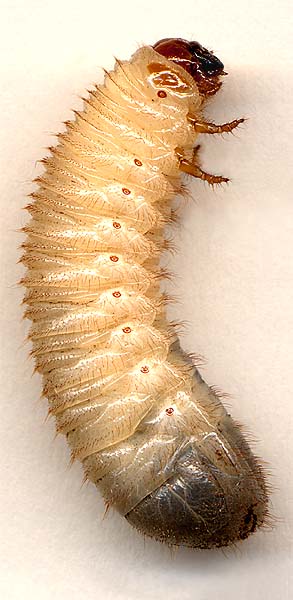 Ephemeroptera
- larva - lupenitá žábra na zadečku
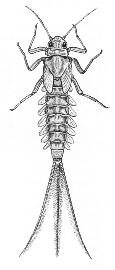 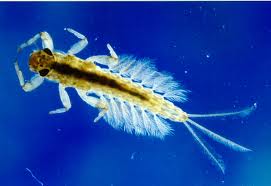 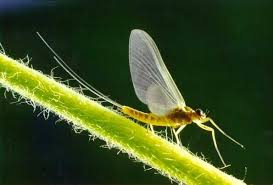 Odonata 
     Anisoptera                                                 Zygoptera    
- anální pyramida                                             - tracheální žábra
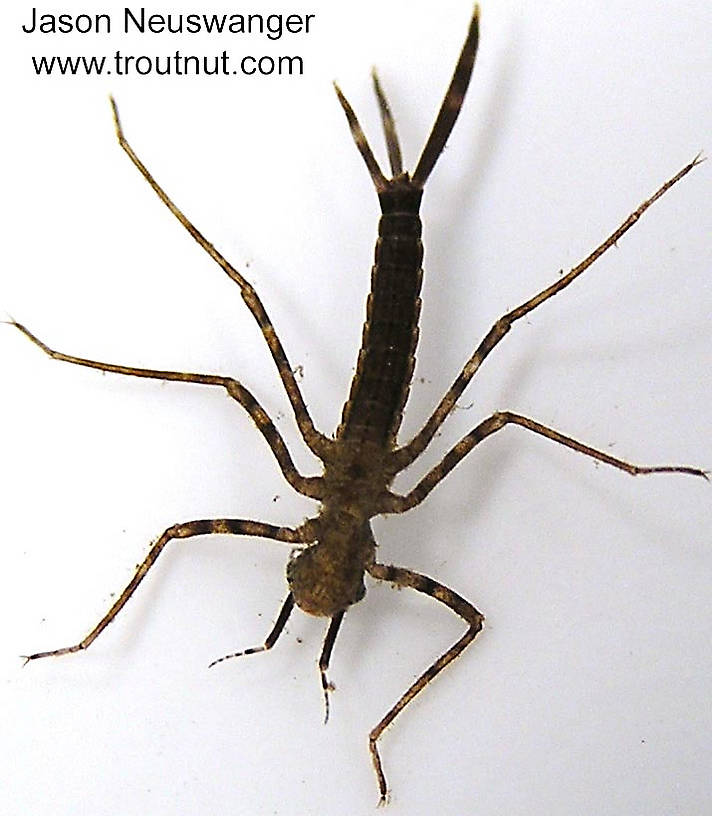 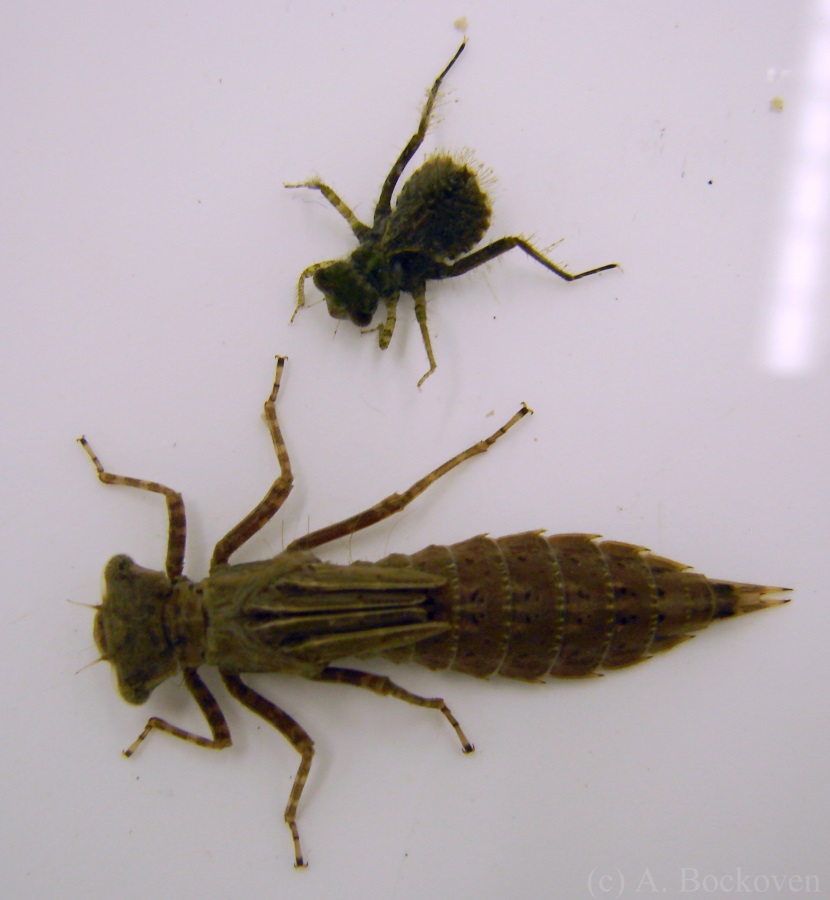 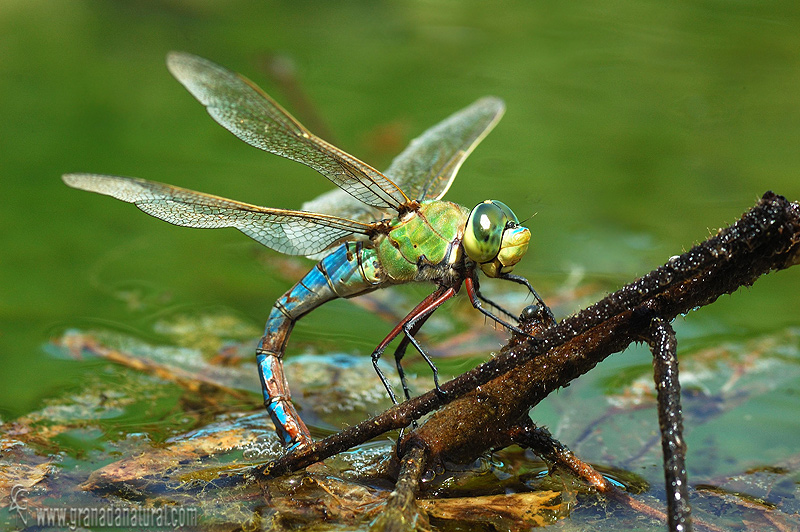 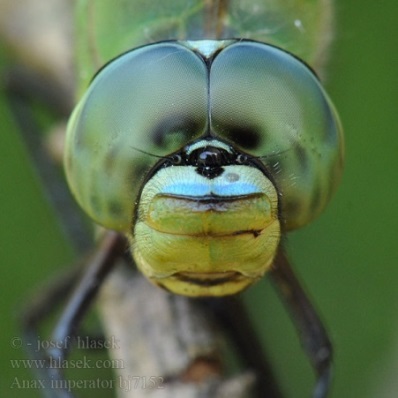 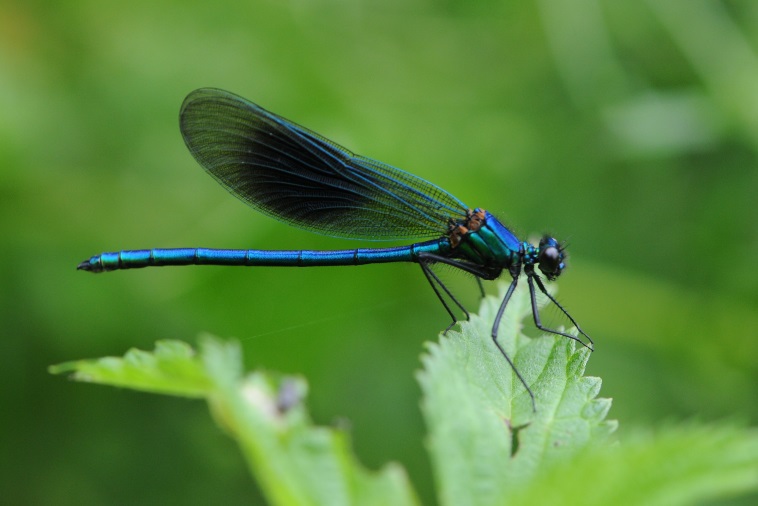 Plecoptera
- žábra na hrudi, na končetinách
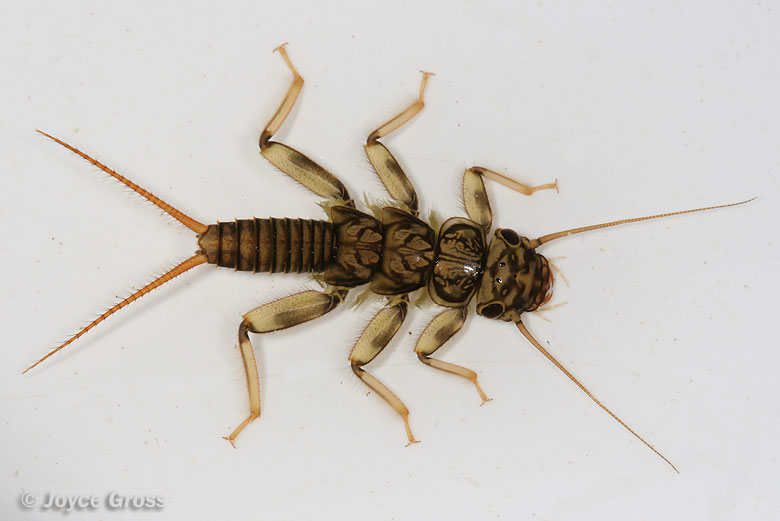 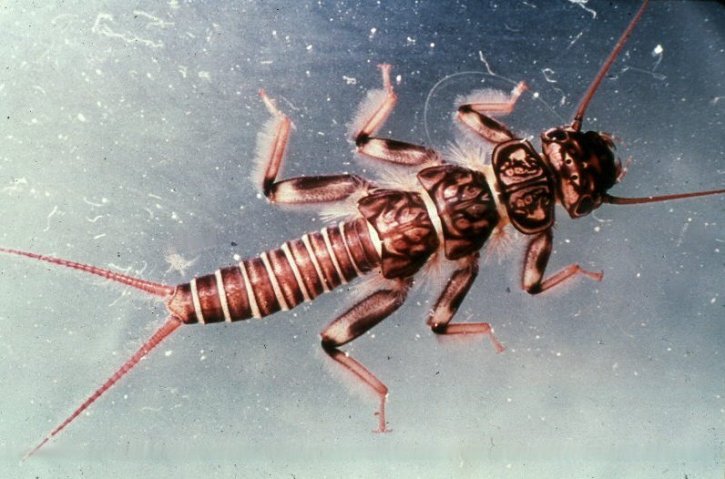 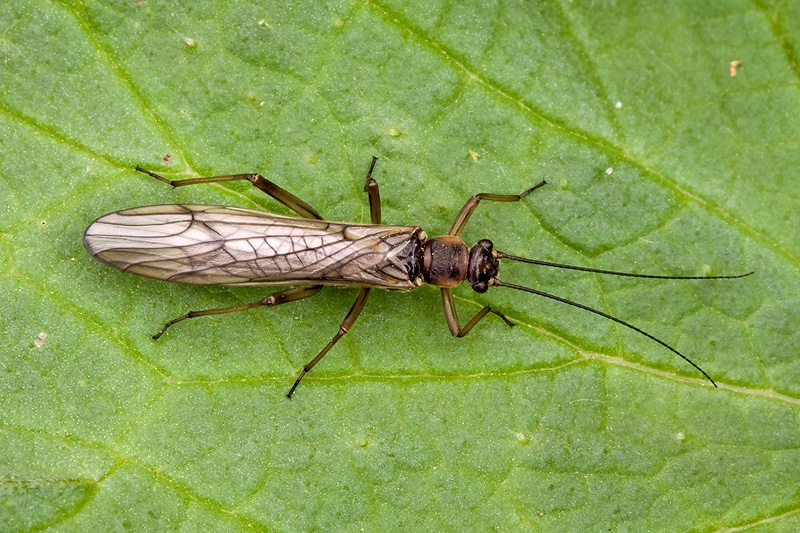 Heteroptera - vodní
- plastron, dýchací trubičky
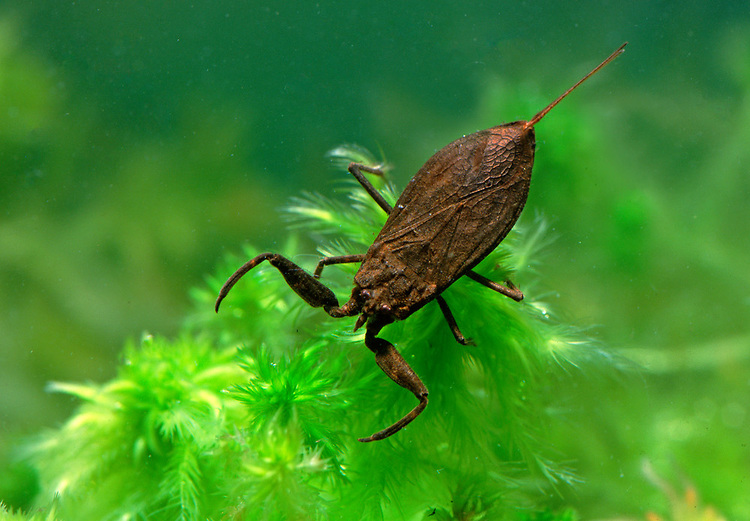 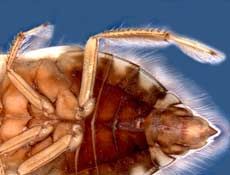 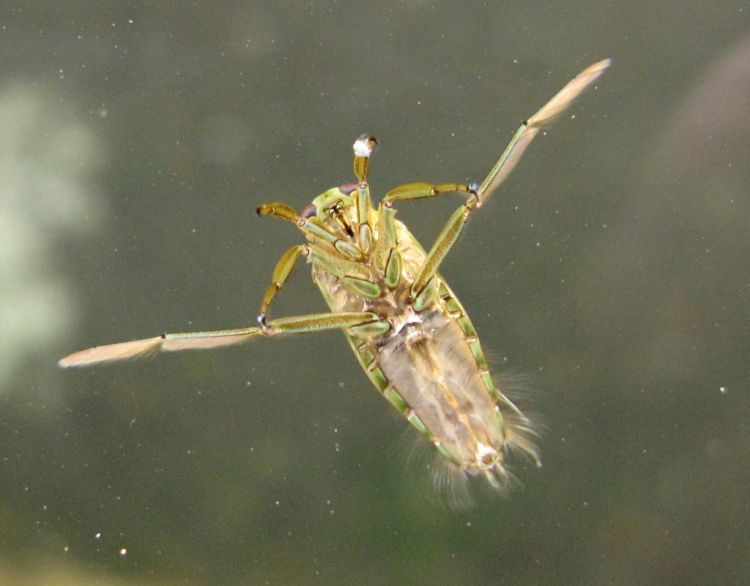 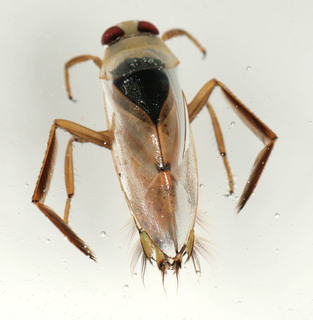 Megaloptera - Střechatky
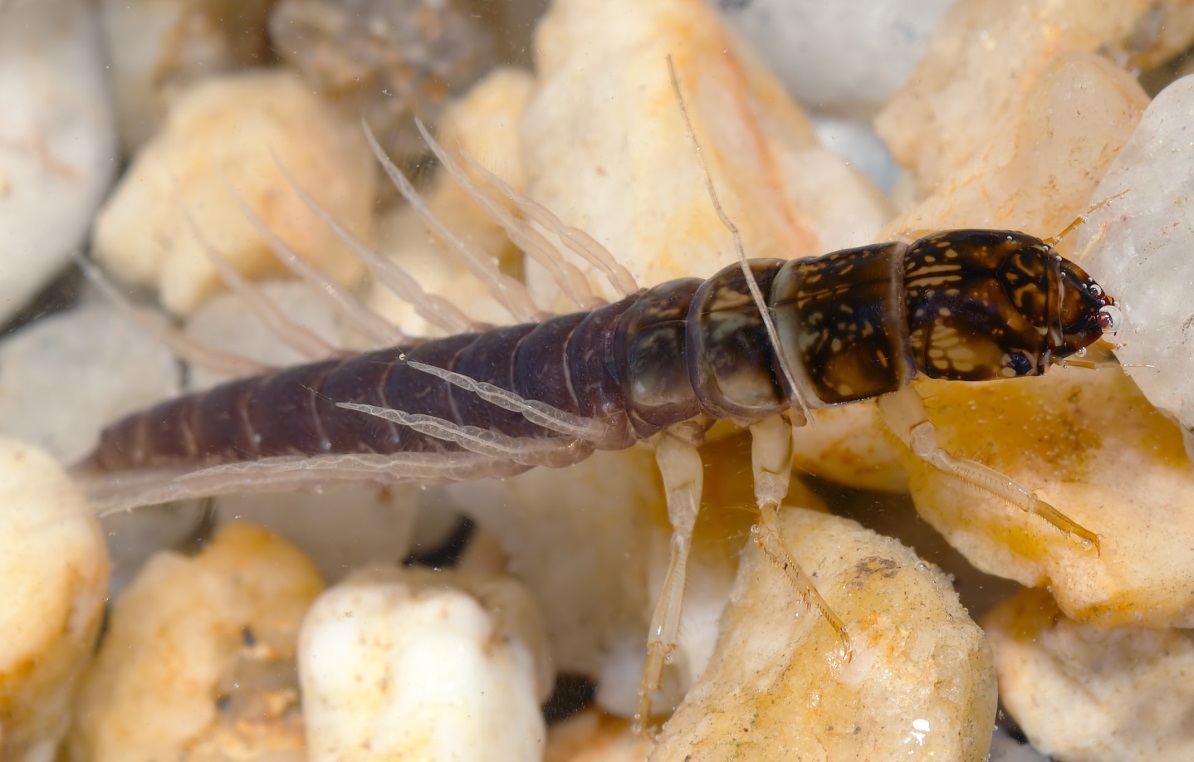 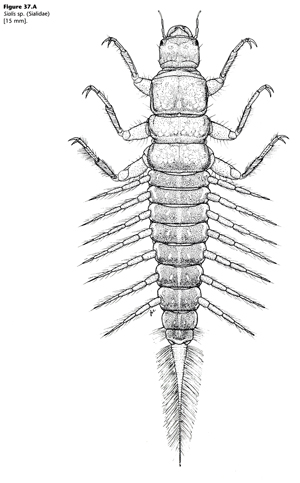 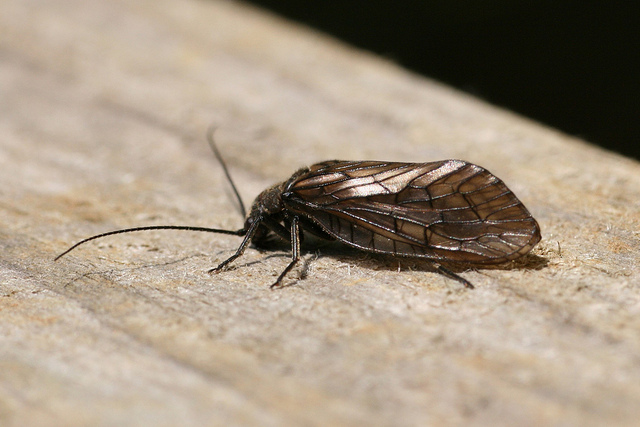 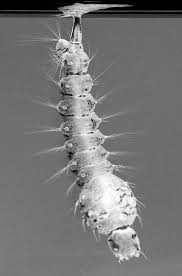 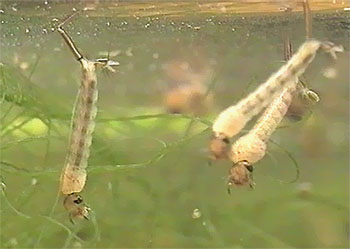 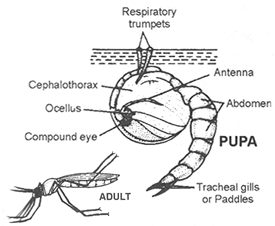 Anopheles 
(Diptera: Culicidae)
- dýchací trubičky
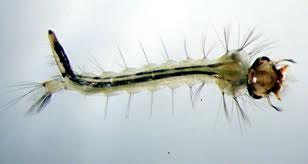 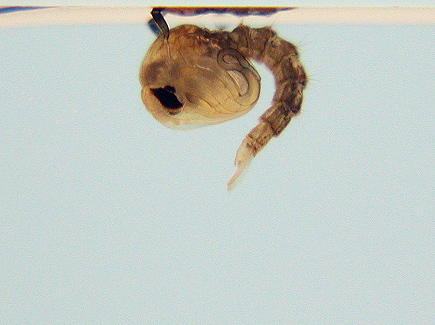 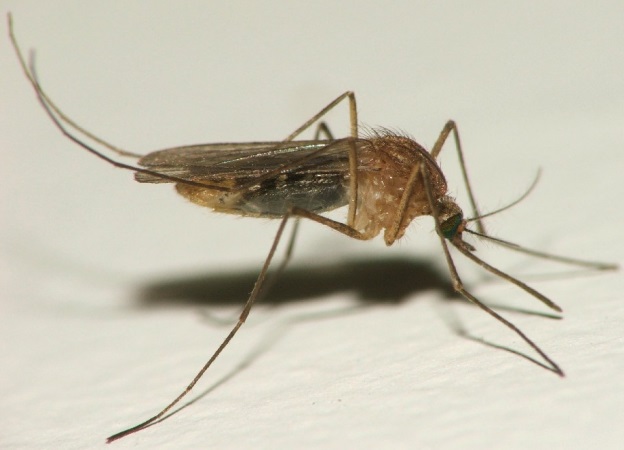 Diptera – Syrphidae (Pestřenkovití)
larvy r. Eristalis
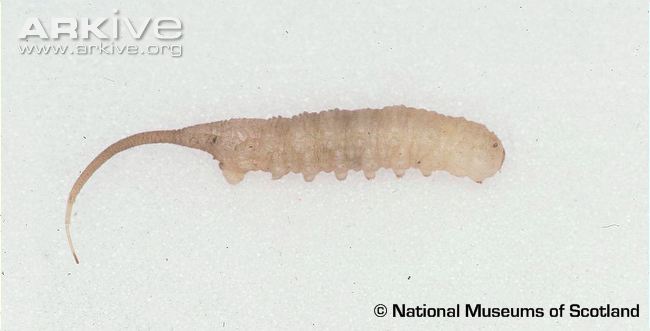 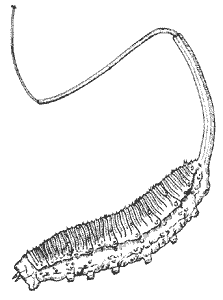 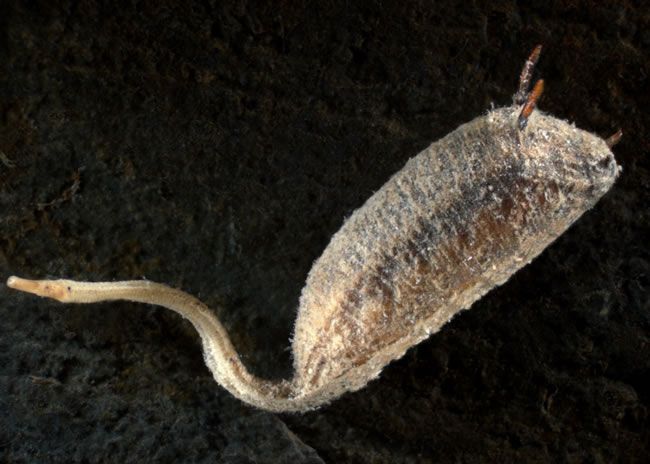 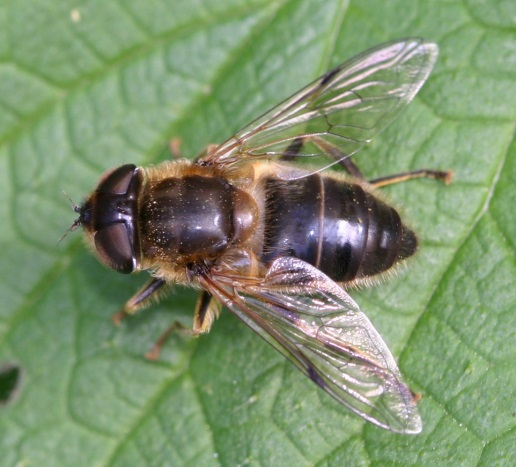 Diptera – Calliphoridae
- stigma na prothoraxu !!!
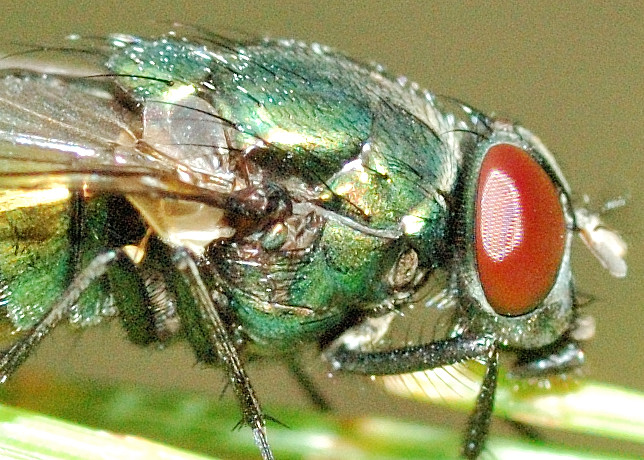